Интерактивная игра
Овощная 
помощь
1 класс
факультативное занятие 
«По ступенькам правил
 здорового питания»
Заболел мой Мишка! 
Ему нужны витамины! 
Давай приготовим ему овощной 
супчик и витаминный салат.
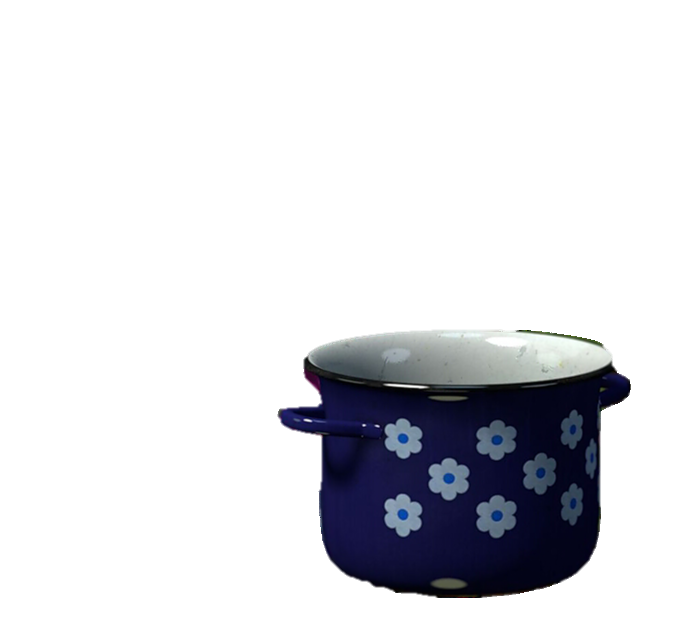 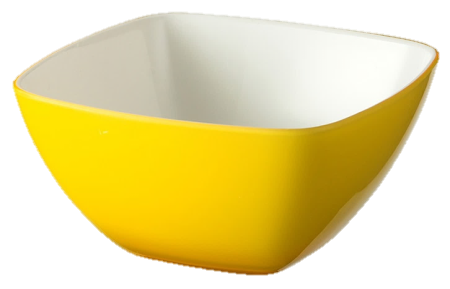 ЖМИ
ЖМИ
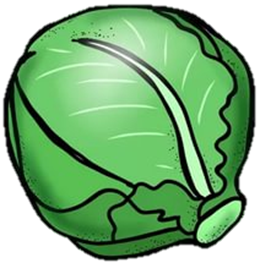 Нажми на  овощи.
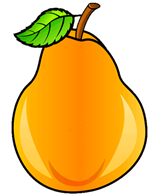 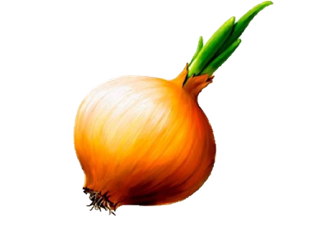 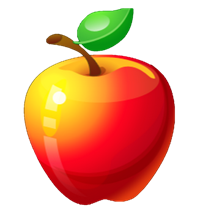 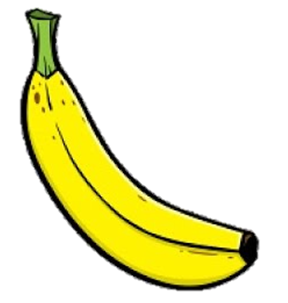 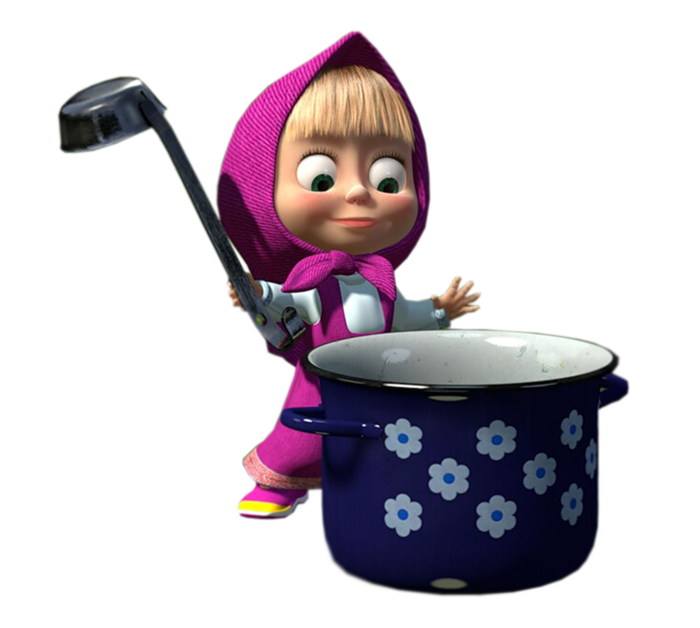 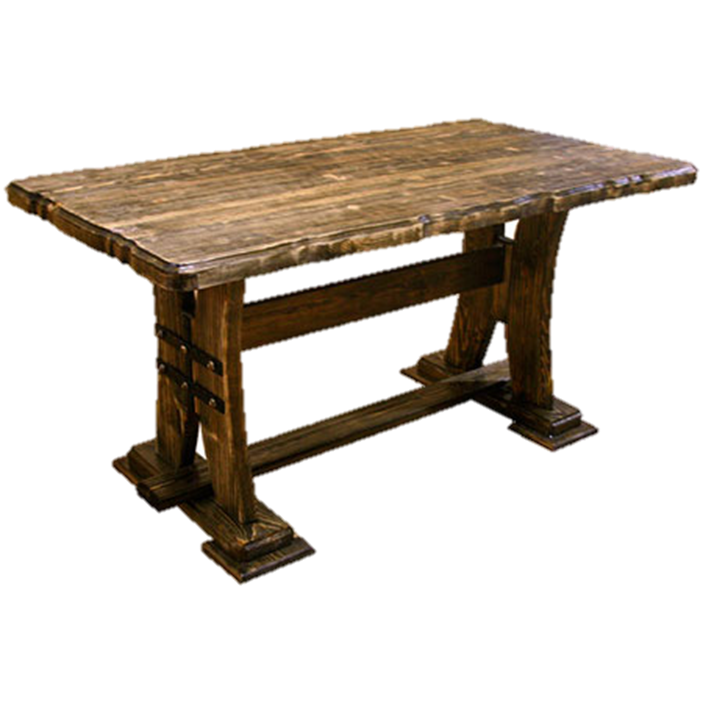 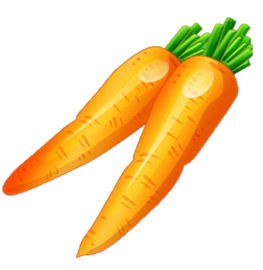 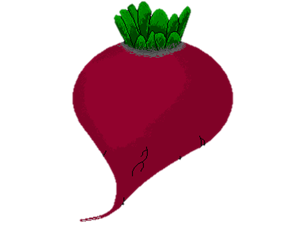 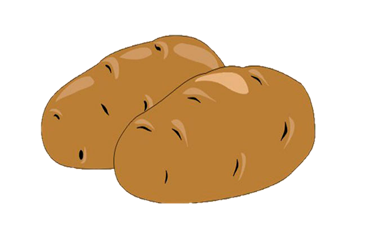 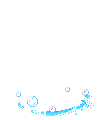 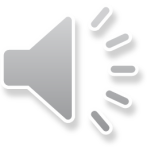 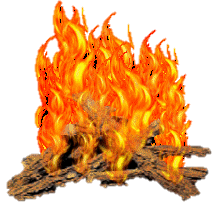 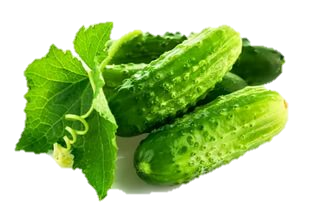 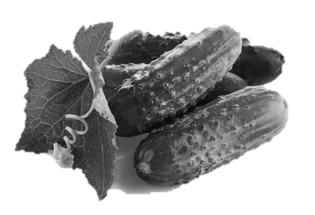 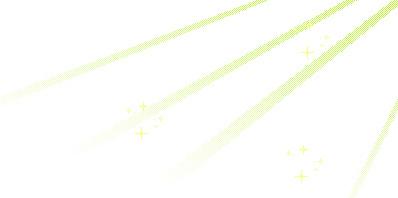 Нажми на нужную краску.
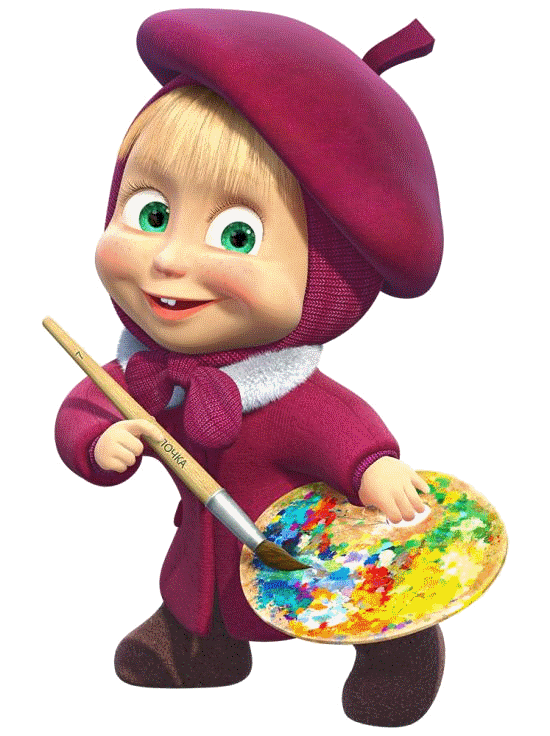 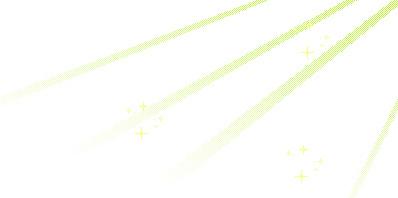 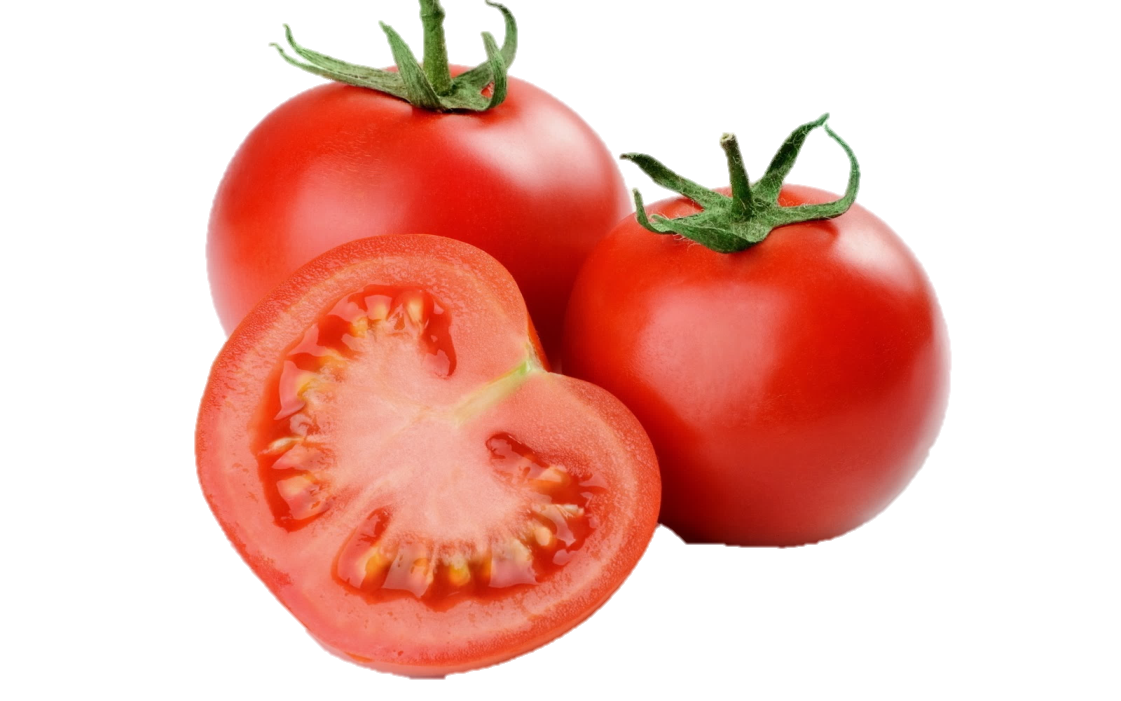 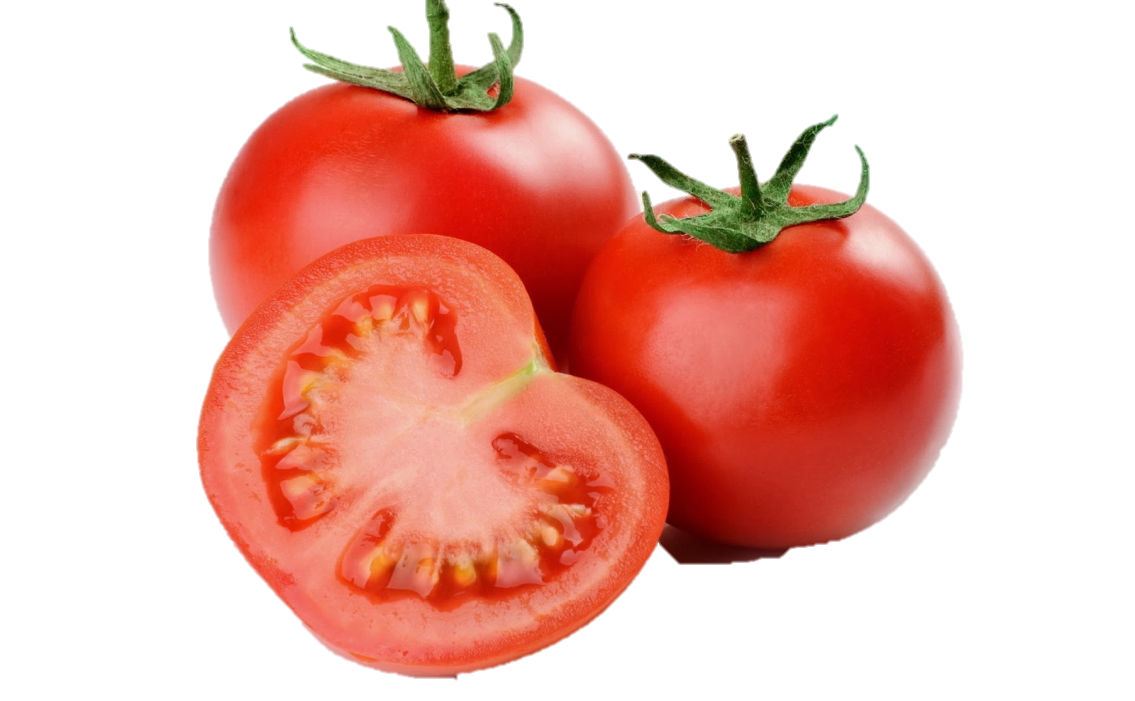 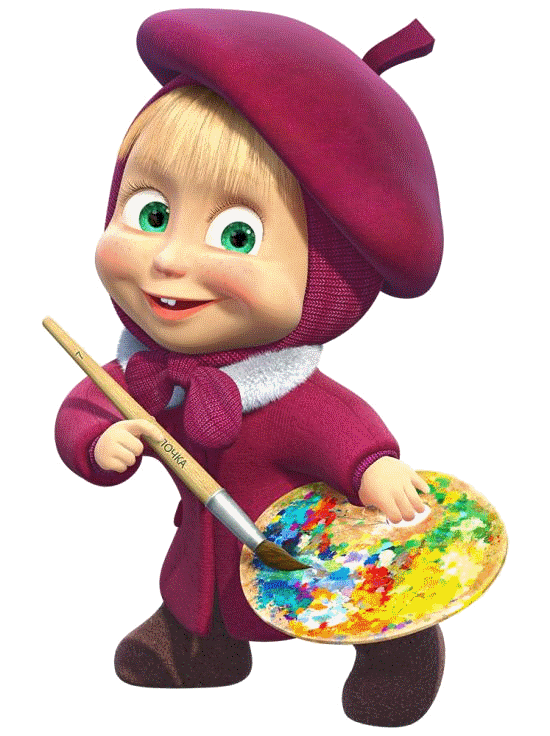 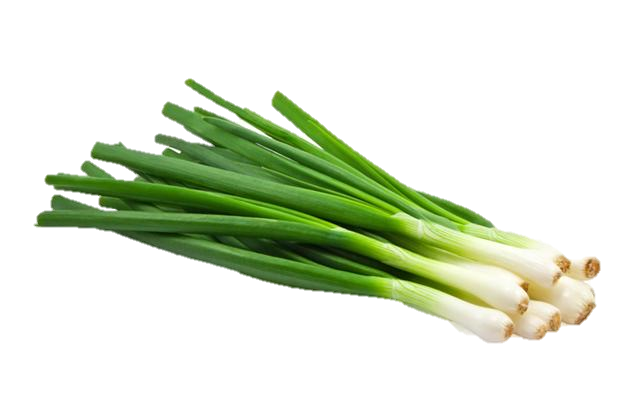 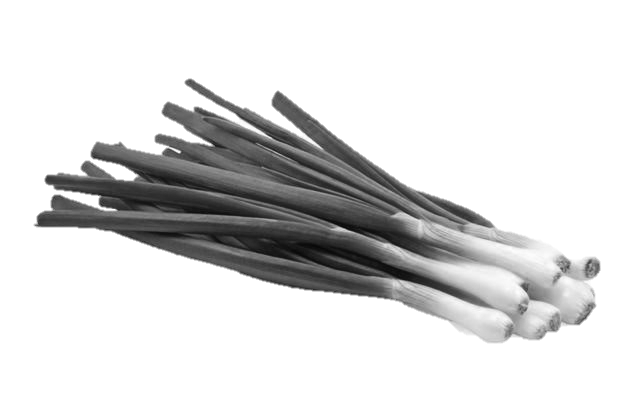 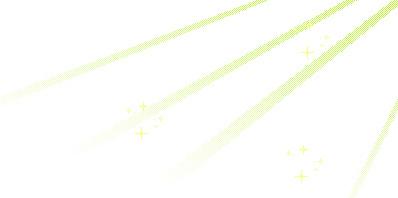 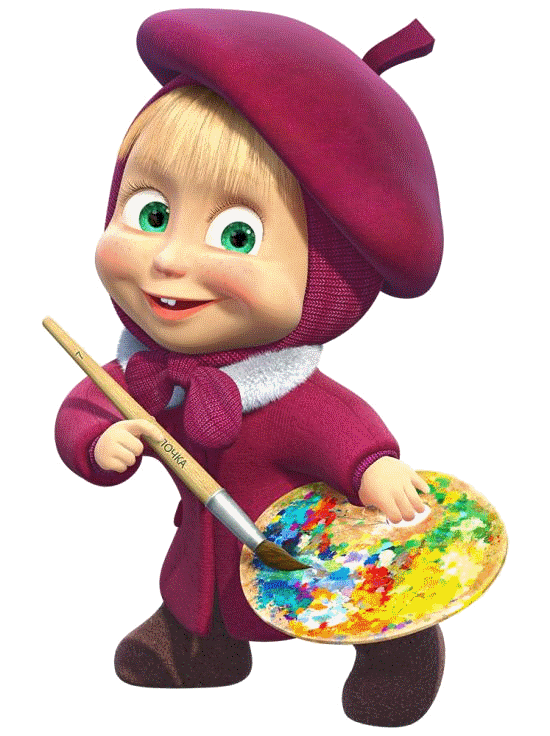 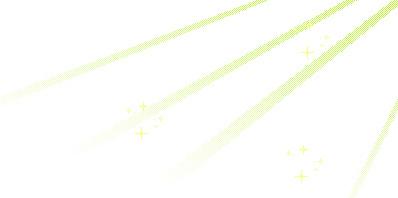 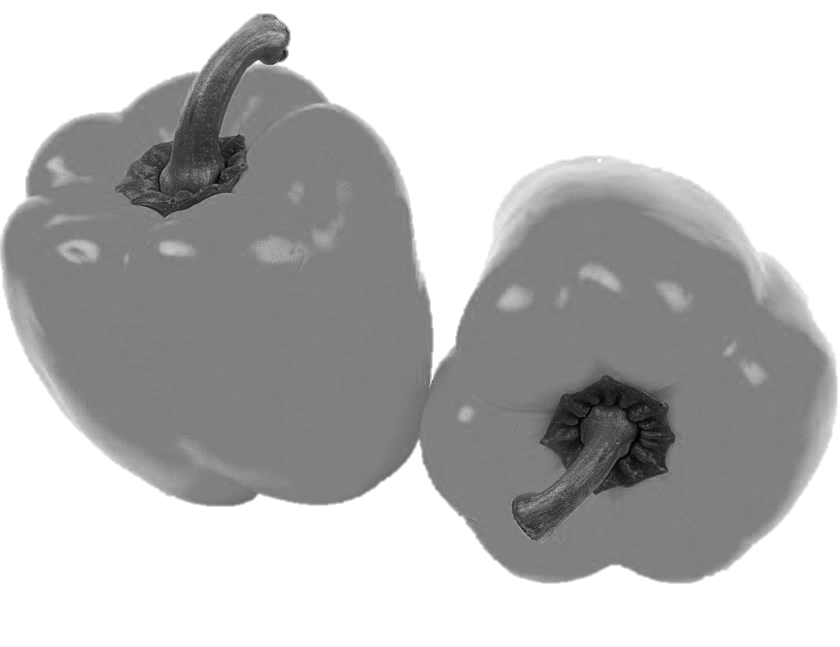 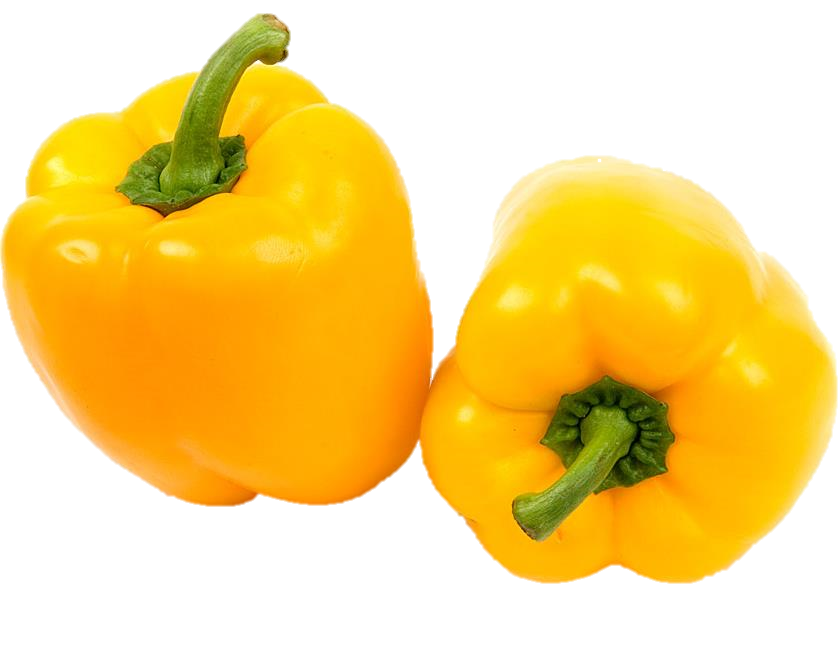 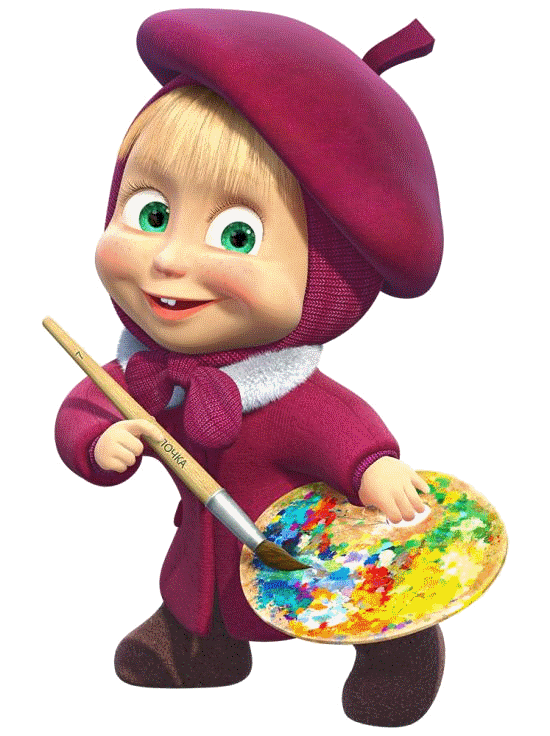 Салат  готов!
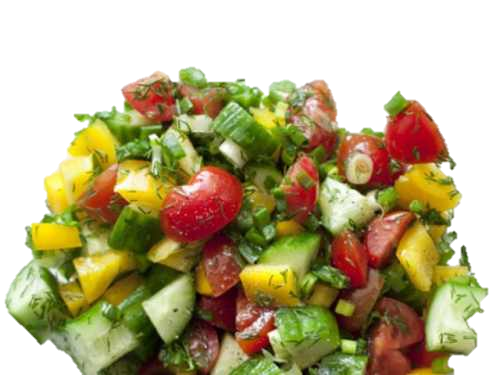 Приятного 
аппетита!
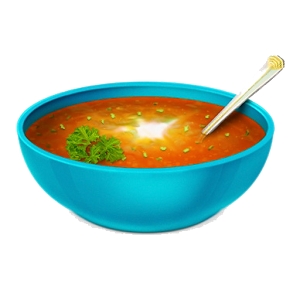 Спасибо за вкусную 
овощную помощь!
Ура!
Я здоров!
Источники
Фон   1
2
3
4
5
6
7
8
Перец
Свёкла
Морковь
Груша
Огурец
Помидор
Капуста
Банан
Лук
Стол